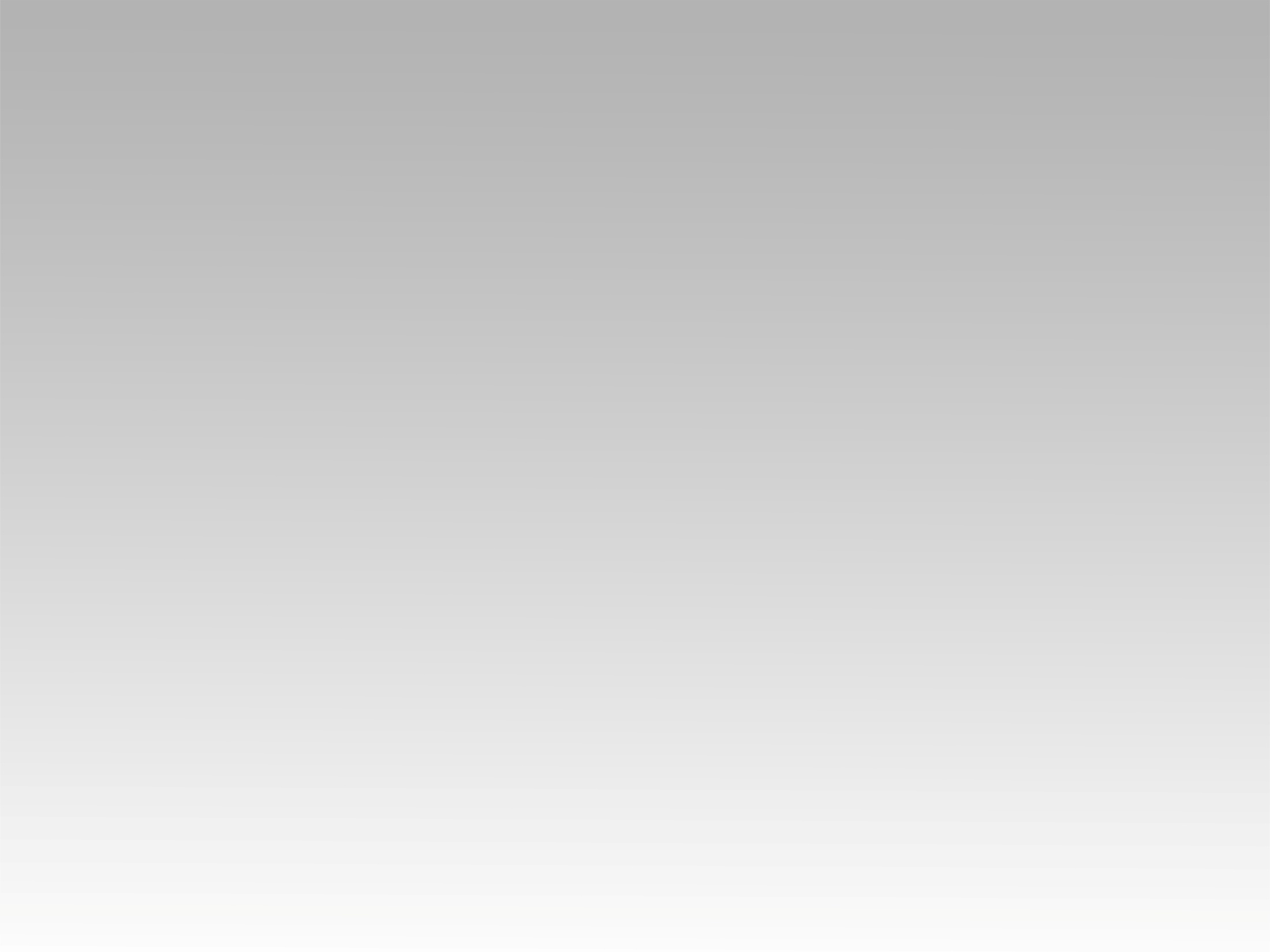 song
Bavê me ye li ezmana
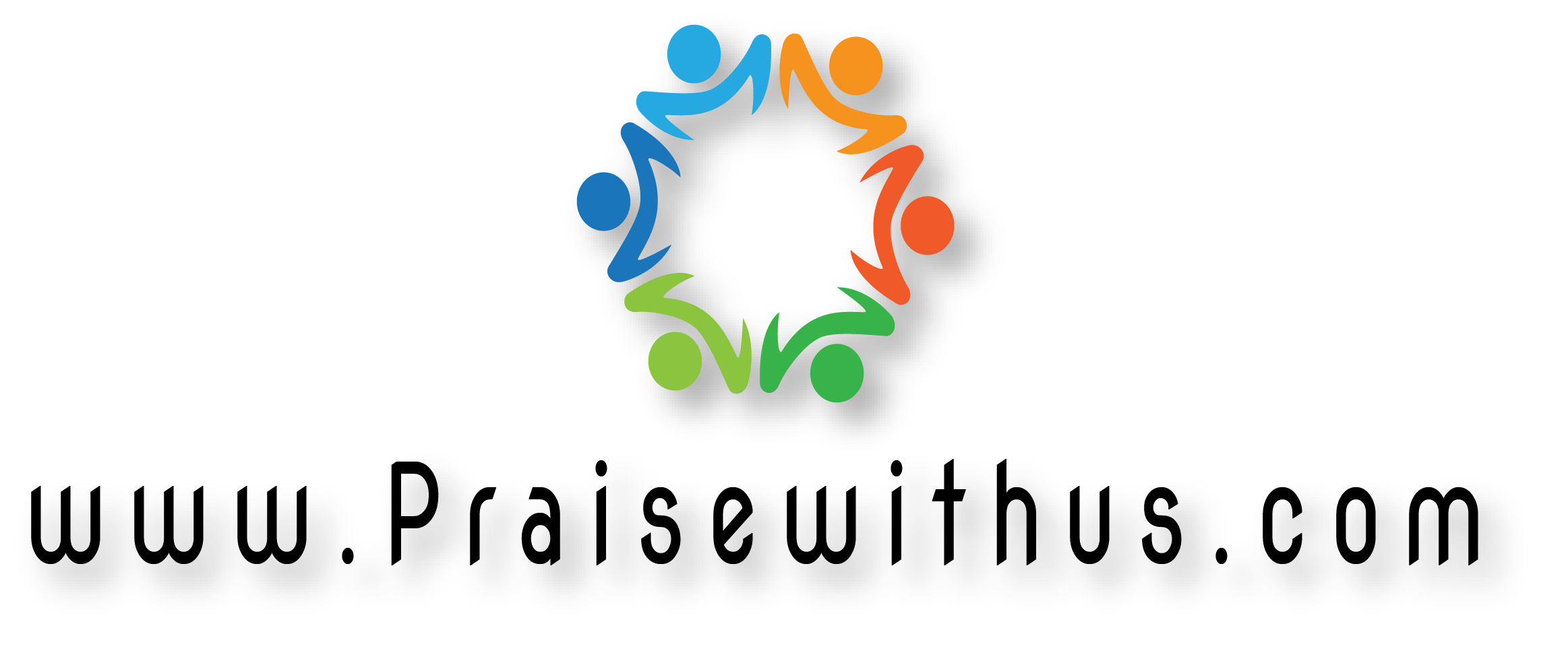 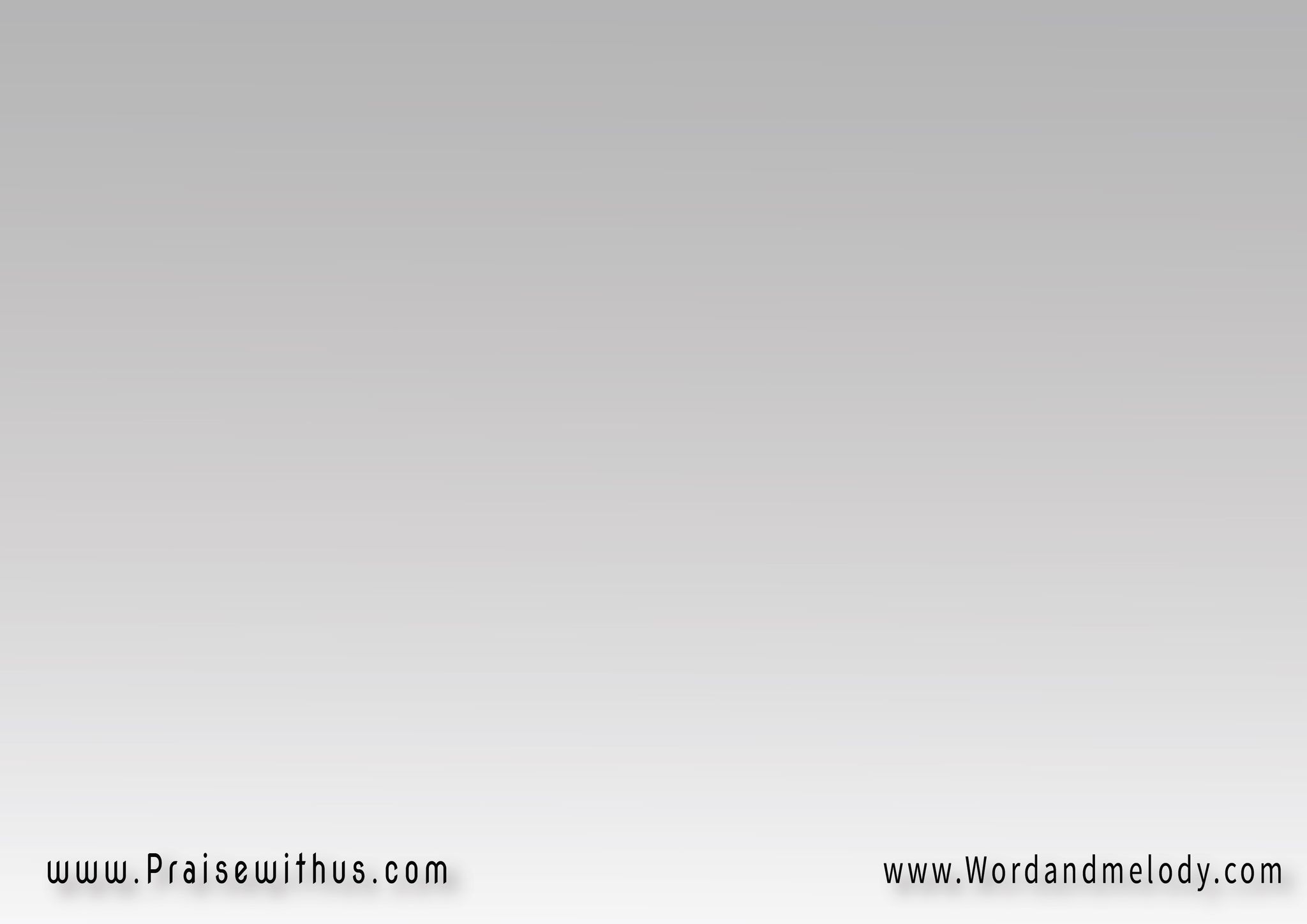 Bavê me ye li ezmana
Navê te pîroz be
Padîşaya te bila werê
Bila daxwazya te bê (2)
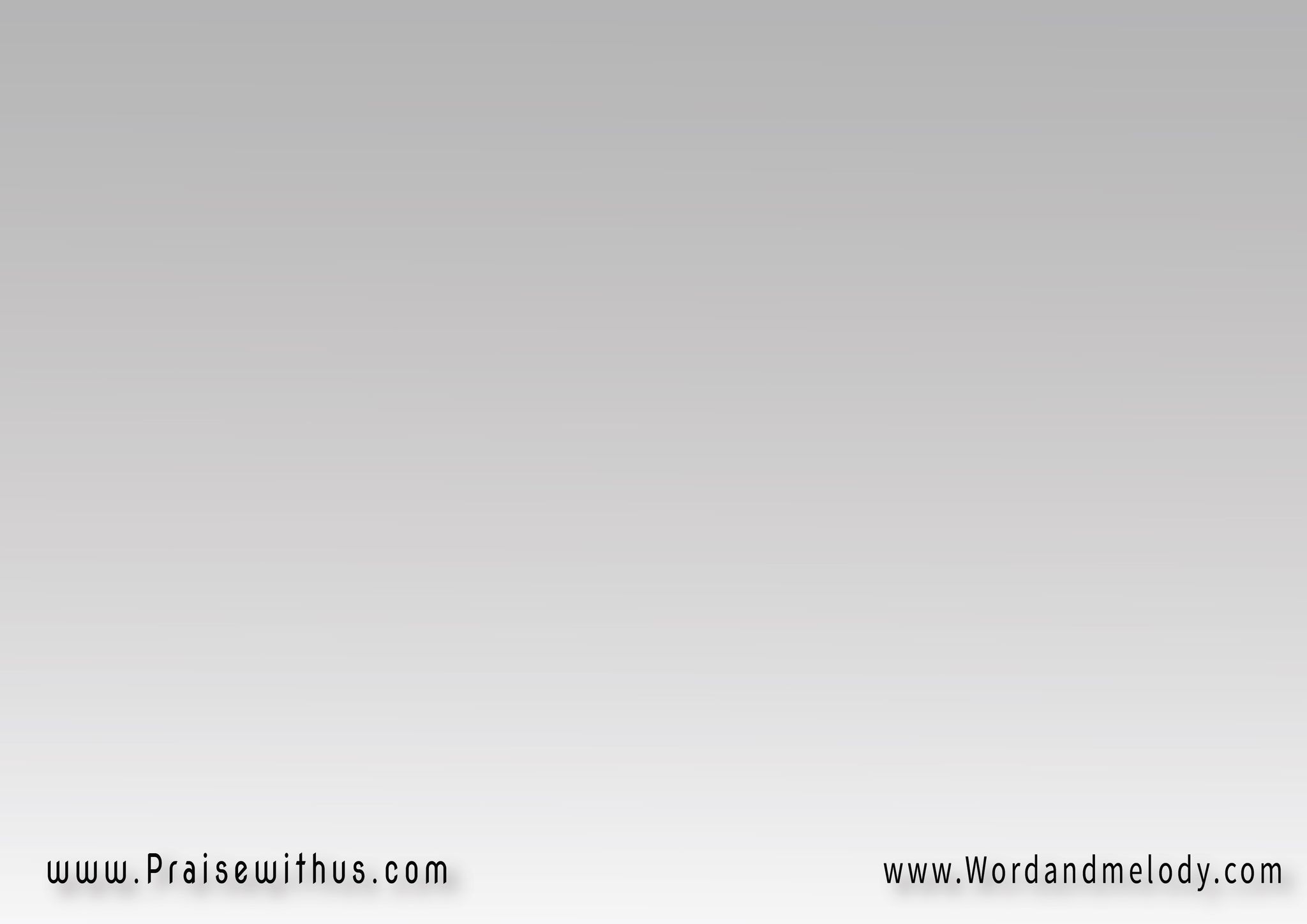 Wek li ezman bila li ser
Ruyê erdê ji bê cih
Nanê me ye rojana
Roj bi roj bide me
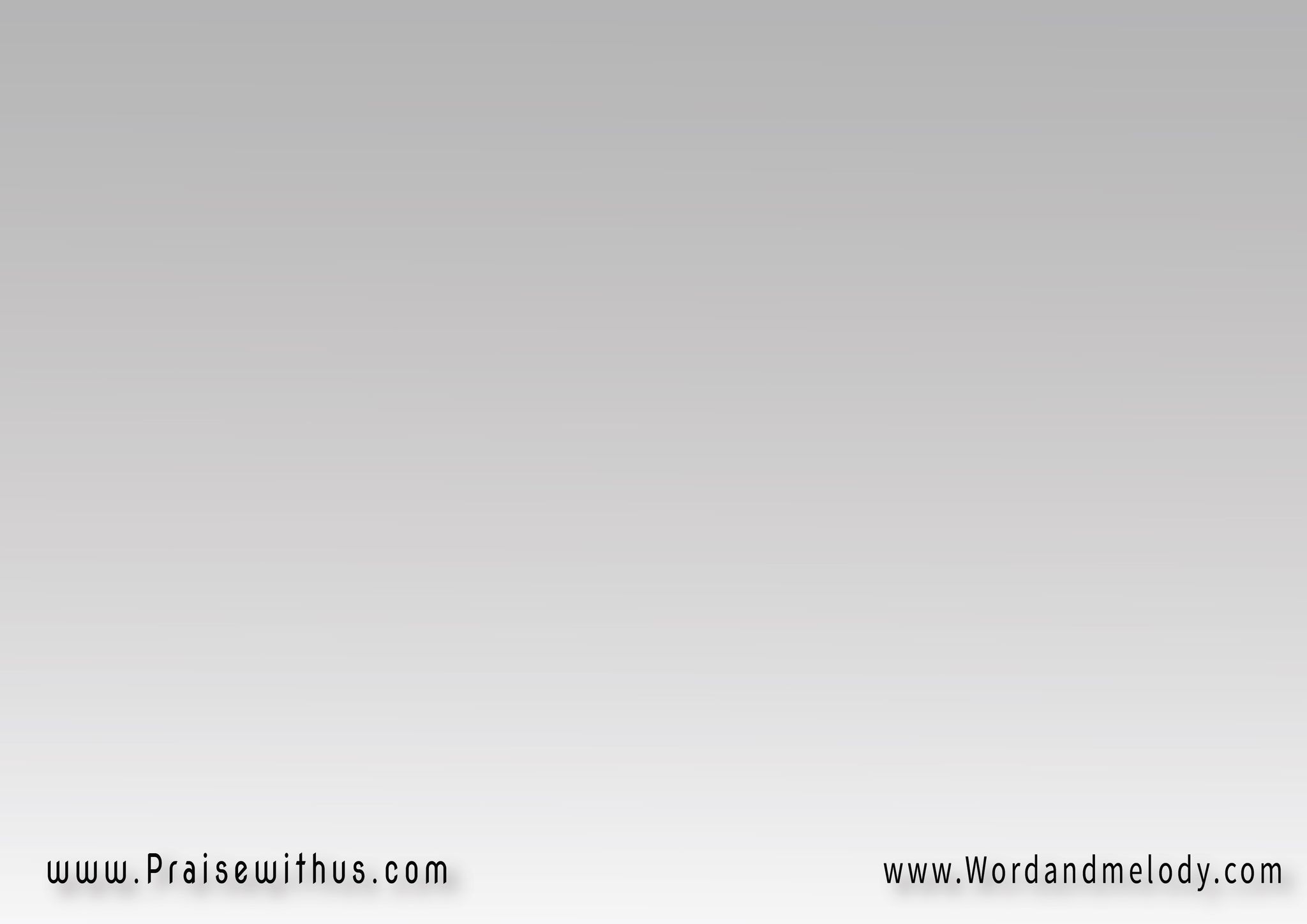 Gunehê me ye bibûrînie
Wek ku em ji dibûrînin (2)
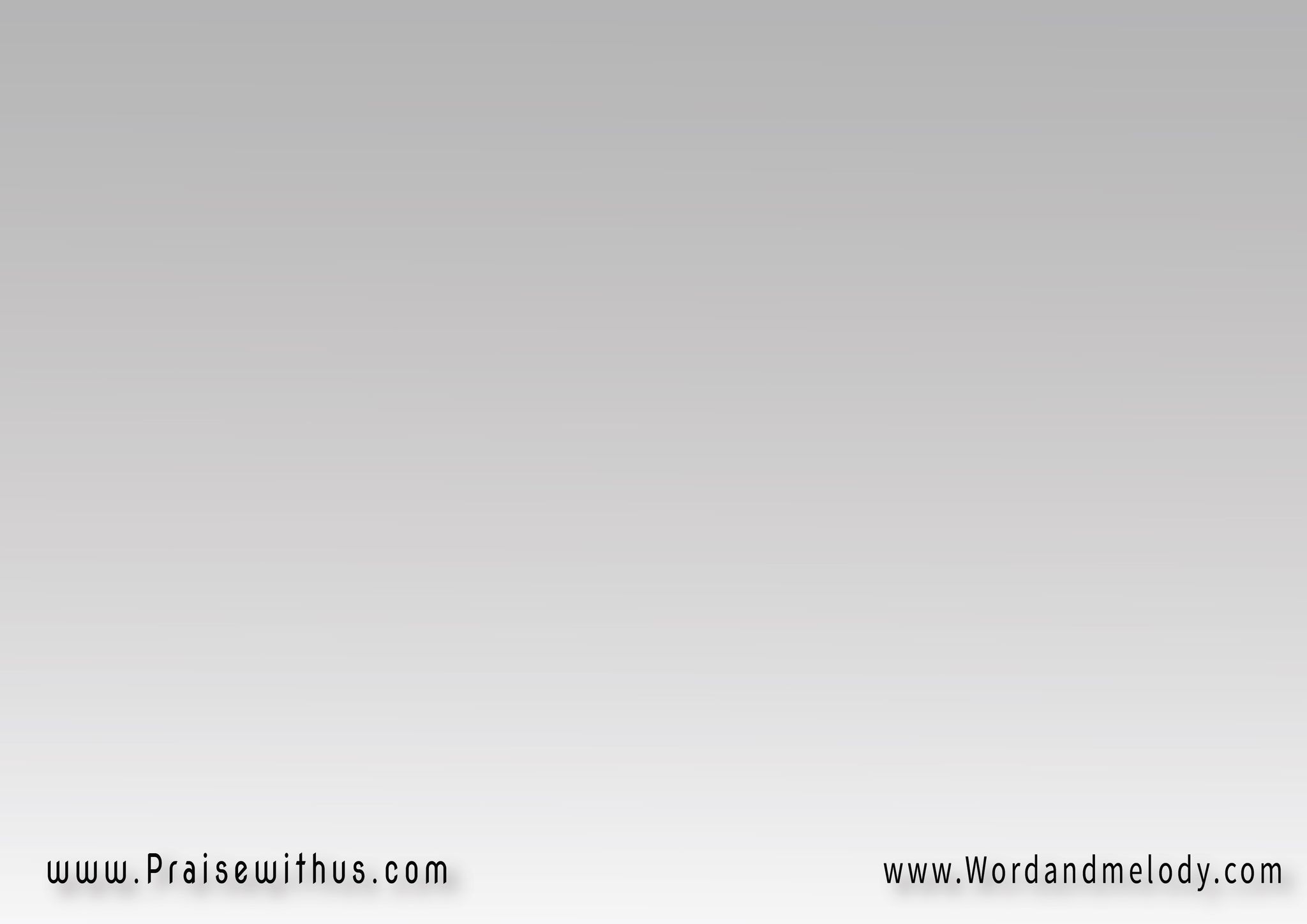 Tu me nebe cerbandinê
Lê me ji xirab xelas bike (2)
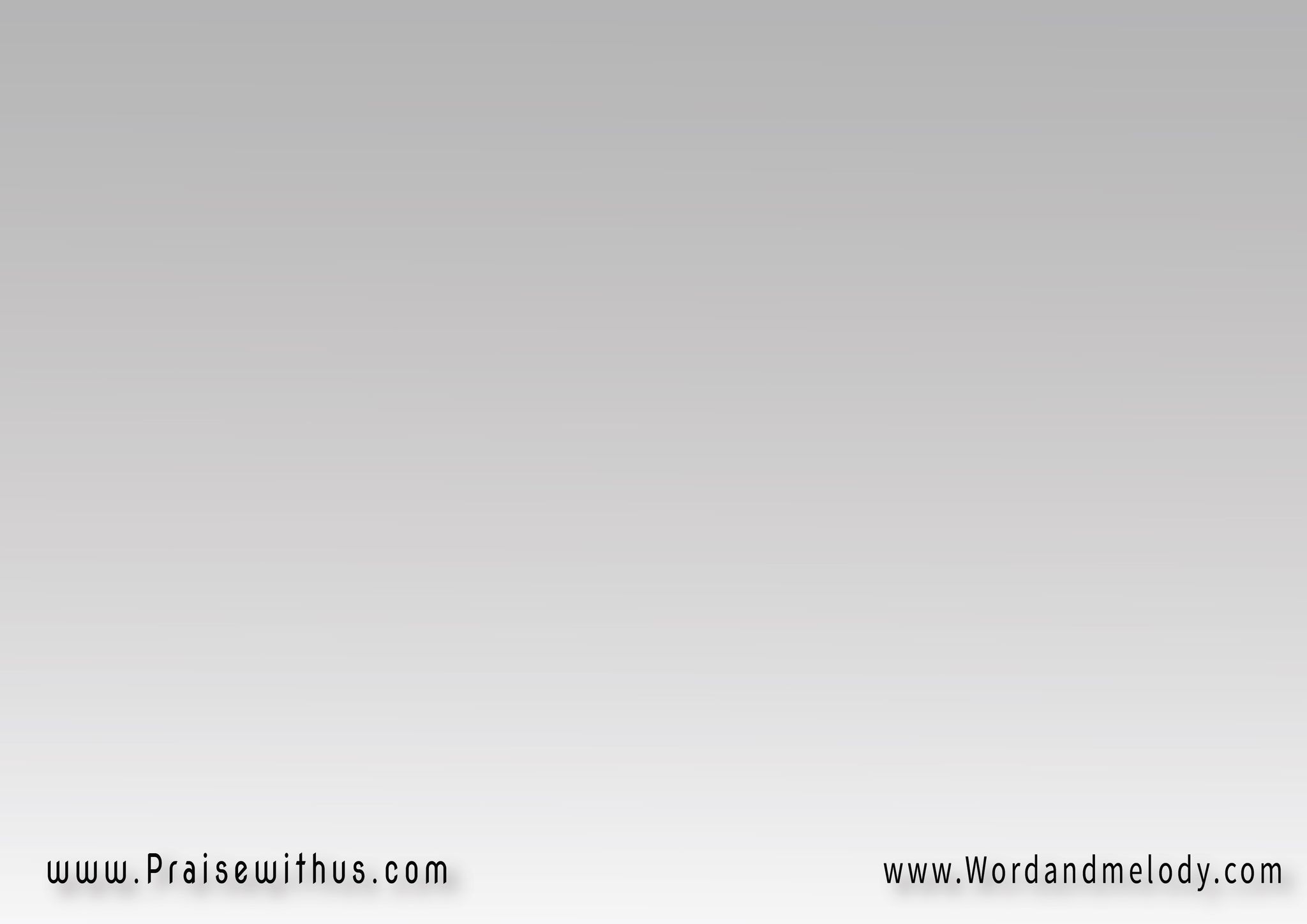 Çimkî padîşahî gê teye
Karîn û rumete her û herîn
Her û herîn gê tene
Her û herîn gê tene
Amîn…
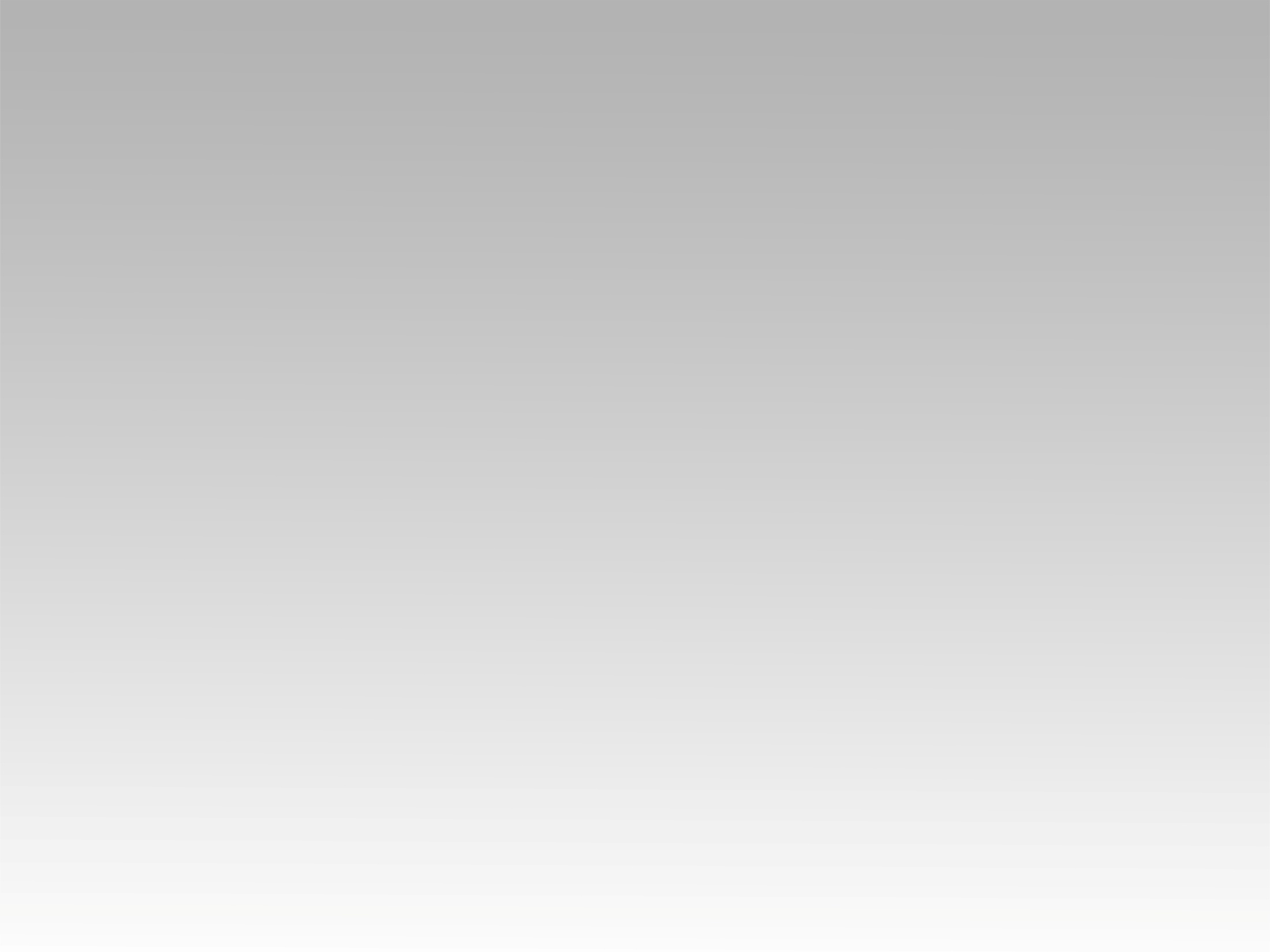 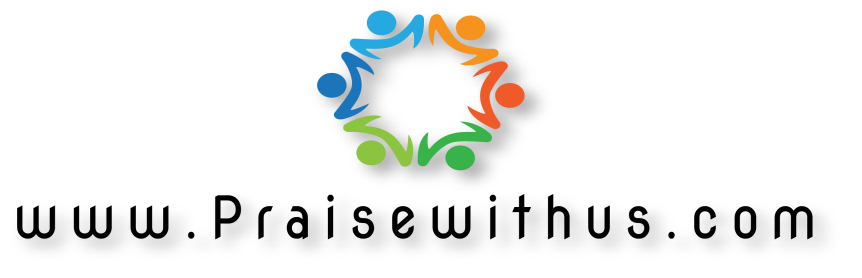